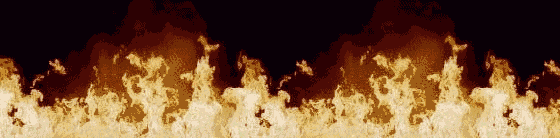 الصف الثالث
مواد الوقود
الدرس الخامس بعنوان 


 مواد الوقود وجودة البيئة
أضرار وحلول
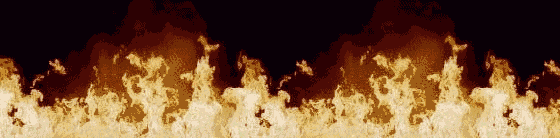 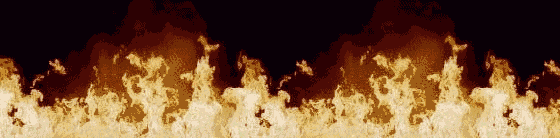 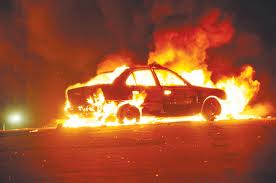 سنيان زيدان
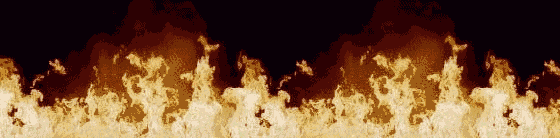 مراجعة للدرس السابق
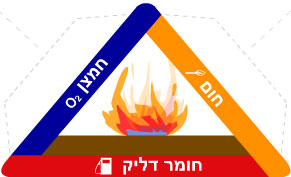 أُكسجين
حرارة
مادة وقود
عندما تحدث عملية الاحتراق ماذا ينتج عنها ؟
سناج : مادة سوداء صلبة تنتج أثناء عملية الاحتراق.
دخان : مخلوط من الغازات التي تنطلق من الاحتراق مع سناج.
رًّماد : مادة صلبة رمادية التي تبقى بعد عملية الاحتراق والتي لا تحترق مرة أُخرى.
أُنقر هُنا لمشاهدة الفيديو.
ماذا لاحظتم في الفيديو ؟
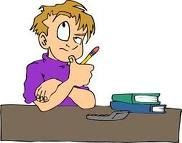 1- ما هي المشكلة التي تظهر في الفيديو؟


2- ما الذي أدى الى حدوث هذه المشكلة؟


3- من هو المسؤؤل عن هذا الضرر والتلوث؟
أُنقر هُنا
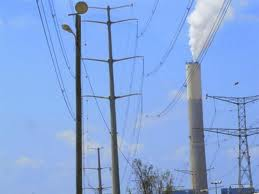 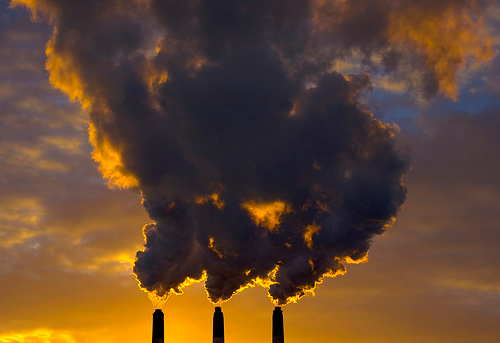 محطة توليد الطاقة
 في اشكلون 
تلوث الجو
مداخن محطة 
توليد الكهرباء
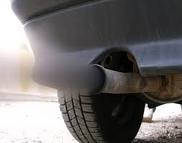 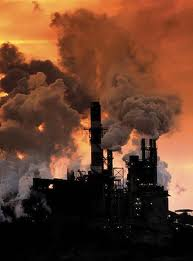 دخان من 
عادم السيارة
دخان المصانع
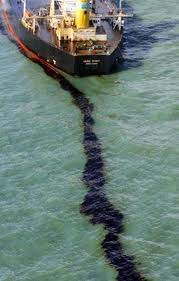 تسرب النفط من 
السفن في البحر
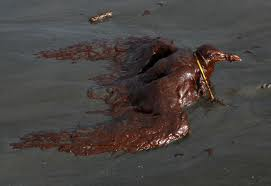 كائنات حية تضرر
 من النفط
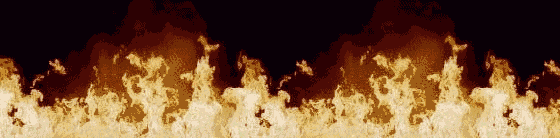 أعزائي الطلاب بعدما تعرفنا على هذه المشاكل البيئية التي تُسببها مواد الوقود  نتيجة احتراقها ماذا تقترحون

 حلول
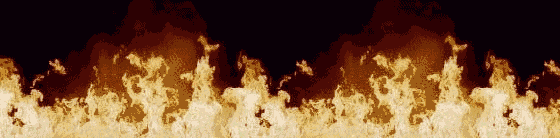 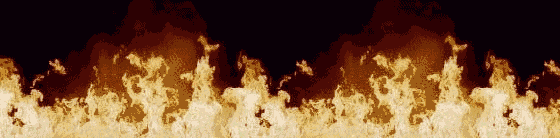 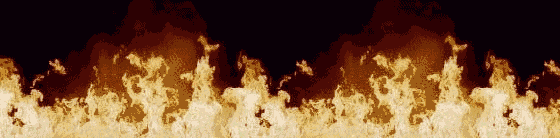 [Speaker Notes: مرحلة الافتتاحيه  ، والافصاح للطلاب ماذا سوف نتعلم  ؟]
لا نستطيع الاستغناء عن مواد الوقود فلا نستطيع أن نضيء أو نشغل الآلات ولكن علينا أن نستخدم مواد الوقود بحكمة.
استخدام بحكمة ولكن كيف؟ ؟
[Speaker Notes: هذه الشريحه سوف تكون عباره عن مرحلة الاستدراج  حسب تخطيط الدرس  ومن خلال اجابات الطلاب سوف اتطرق  لمواد الوقود والطاقة التي تعطينا اياها لنقوم بعمل ما.]
1. نقل مواد الوقود في صهاريج مغلقة بشكل جيد وذلك لمنع تسرب الوقود للخارج
2. تركيب المصافي للمداخن
3. مداخن عاليةللمصانع ومحطات توليد
 الطاقة.
4. بناء المصانع بعيداً عن المناطق السكنية
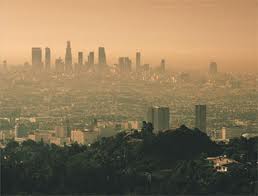 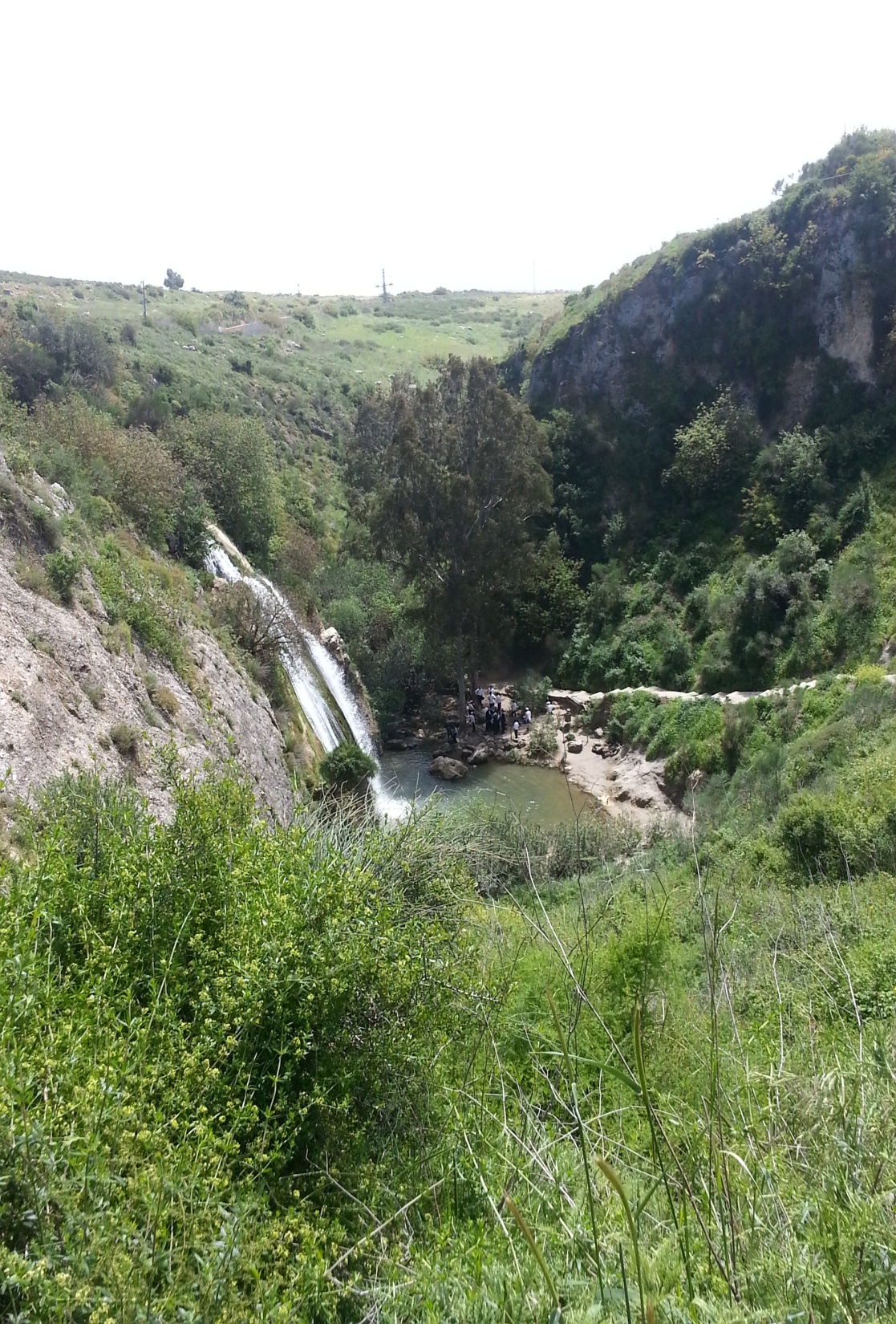 كيف تريدون أن تكون بيئتنا؟
لعبة المتاهه 
عليكم التعاون لحل الاسئلة ليتقدم رجل الاطفاء ويصل بالوقت المناسب الى البيت المحترق ويقوم بإخماد النار.
أُغنية
ضُم البيئة
ماذا تعلمتم اليوم ؟

ماذا استفدتم  من هذا الدرس؟
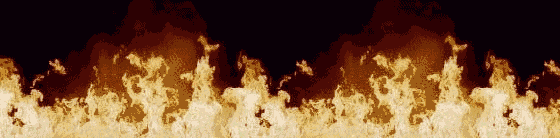 102
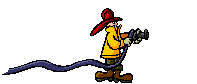 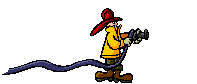 لا تنسوا
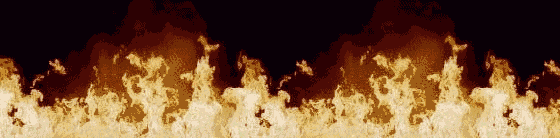 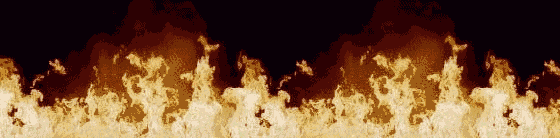 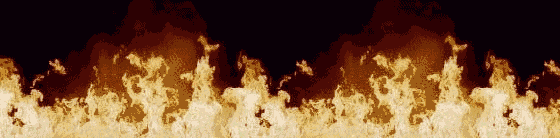 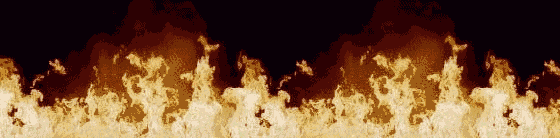 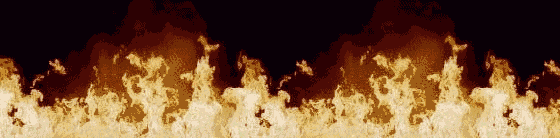 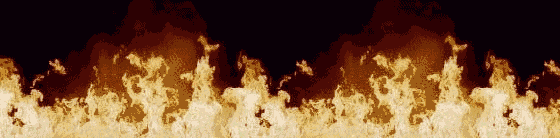 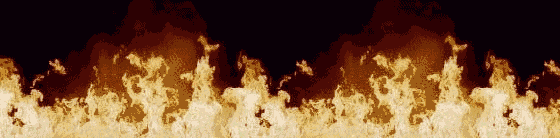 [Speaker Notes: مرحلة الافتتاحيه  ، والافصاح للطلاب ماذا سوف نتعلم  ؟]
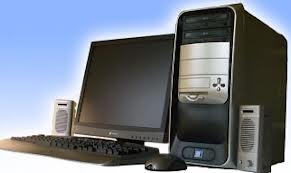 الوظيفة البيتية  :عبارة عن مهمة انترحاسوبية.
عملاً موفقاً 